I need to keep my hands to myself
When I feel upset I sometimes put my hands on other people.
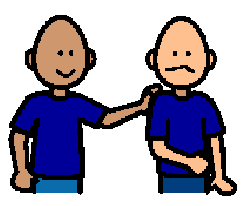 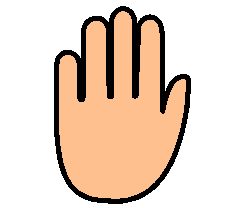 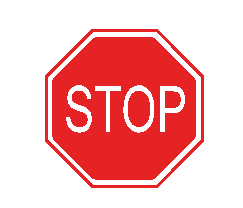 When I put my hands on other people, I need to stop.
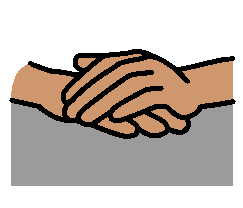 I need to keep my hands to myself.
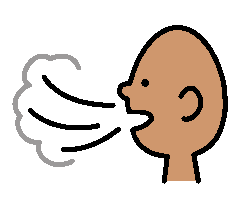 I can take 5 big breaths. This will help me to stay calm.
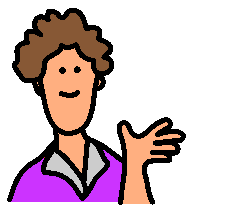 My teacher is happy when I keep my hands to myself.
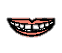